Mt. Tabor Presbyterian Church 
5441 SE Belmont St., Portland, OR 97215
Bridge Pastor: Rev. Dr. Scott T. Crane
Ministers: All the people
 July 18, 2021
Sixteenth Sunday in Ordinary Time
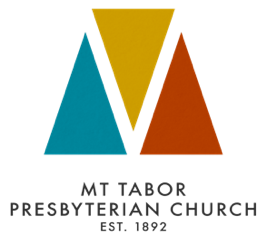 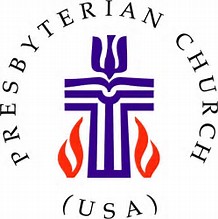 THE GATHERING		*Please stand if you are able
Welcome and Announcements  Followed by Centering Bowl & Christ Candle
Prelude/Gathering Music: PH # 469 “Morning Has Broken”
* Call to Worship  
Come into the presence of the Most High God
With songs of praise and shouts of thanksgiving.
For our Savior heals our diseases; our Savior is our peace
We are a holy temple in the Lord Jesus Christ.
Come, let us worship God.
 
* Prayer of the Day     
O Trinity, fill our weakness with your strength; bind up our brokenness with your unity; calm our fears with your peace.  Let us be about the tasks of your love.  Use us to build a holy place where healing and caring and joy blend in the tones of worship to your glory, Amen.
 
* Hymn of Praise: Presbyterian Hymnal #455 “All Creatures of Our God and King”
* Invitation to Healing 
Even our best intentions go awry when we are not at one with God’s purpose.  Our gracious God journeys with us, even when we are afar off.  When we turn and return, God welcomes us still.
* Prayer of Wholeness 
Put the mind of Christ within us, O God, so that our lives take the form of a cross.  Use us to break down walls of hostility within the church, among the nations, and around the world.  Equip us to do your will, giving you glory, honor, and praise together with the Son and the Holy Spirit, on God forever ad ever. Amen.
 
Assurance of Pardon and Passing of the Peace
Friends, believe this Good News: God is One and God is Three – Love constantly flowing in, out, and through; the gift of Jesus Christ for me and for you. For this we say: Thanks be to God!
Since God has loved us through Christ, let us love one another. Please share a sign of peace with those with whom you are worshiping.
Celebrating Joys and where we have seen God at work
Response: PH : PH #422 “God, Whose Giving Knows No Ending” 
THE WORD
Prayer of Illumination: 
Holy Spirit, come and dwell in us.  Place Jesus Christ in us so that he is our cornerstone holding us together and making us a sacred place where steadfast love and faithfulness will meet; righteousness and peace will kiss each other.  Open these scriptures that we might hear, see, and know the way you would have us go.  Amen.
 
Hebrew Scriptures: 2 Samuel 7:1-14a 

1Now when the king was settled in his house, and the LORD had given him rest from all his enemies around him, 2the king said to the prophet Nathan, "See now, I am living in a house of cedar, but the ark of God stays in a tent." 3Nathan said to the king, "Go, do all that you have in mind; for the LORD is with you."
Hebrew Scriptures: 2 Samuel 7:1-14a , cont.
4But that same night the word of the LORD came to Nathan: 5Go and tell my servant David: Thus says the LORD: Are you the one to build me a house to live in? 6I have not lived in a house since the day I brought up the people of Israel from Egypt to this day, but I have been moving about in a tent and a tabernacle. 7Wherever I have moved about among all the people of Israel, did I ever speak a word with any of the tribal leaders of Israel, whom I commanded to shepherd my people Israel, saying, "Why have you not built me a house of cedar?" 8Now therefore thus you shall say to my servant David: Thus says the LORD of hosts: I took you from the pasture, from following the sheep to be prince over my people Israel; 9and I have been with you wherever you went, and have cut off all your enemies from before you; and I will make for you a great name, like the name of the great ones of the earth. 10And I will appoint a place for my people Israel and will plant them, so that they may live in their own place, and be disturbed no more; and evildoers shall afflict them no more, as formerly, 11from the time that I appointed judges over my people Israel; and I will give you rest from all your enemies. Moreover, the LORD declares to you that the LORD will make you a house. 12When your days are fulfilled and you lie down with your ancestors, I will raise up your offspring after you, who shall come forth from your body, and I will establish his kingdom. 13He shall build a house for my name, and I will establish the throne of his kingdom for ever. 14aI will be a father to him, and he shall be a son to me. 

“The Word of the Lord” “Thanks be to God!”
Gospel Reading: Mark 6:30-34, 53-56
30The apostles gathered around Jesus and told him all that they had done and taught. 31He said to them, "Come away to a deserted place all by yourselves and rest a while." For many were coming and going, and they had no leisure even to eat. 32And they went away in the boat to a deserted place by themselves. 33Now many saw them going and recognized them, and they hurried there on foot from all the towns and arrived ahead of them. 34As he went ashore, he saw a great crowd; and he had compassion for them, because they were like sheep without a shepherd; and he began to teach them many things. 

53When they had crossed over, they came to land at Gennesaret and moored the boat. 54When they got out of the boat, people at once recognized him, 55and rushed about that whole region and began to bring the sick on mats to wherever they heard he was. 56And wherever he went, into villages or cities or farms, they laid the sick in the marketplaces, and begged him that they might touch even the fringe of his cloak; and all who touched it were healed. 

“The Gospel of the Lord” “Praise to you, O Christ”
Reflection:  “		” Followed by participatory reflection
Question for Reflection
God promised to build King David into a “house.” Paul told the Ephesians that in Christ they would be built into “a dwelling place for God.” How is the Holy Spirit living in you?
 
RESPONSE TO THE WORD
* Hymn of Response: Glory to God Hymnal #753 “Make Me a Channel of Your Peace”
* Affirmation of Faith: Adapted from the Confession of 1967, 9.32-3
The life, death, and resurrection of Jesus Christ has set the pattern for the church’s mission.  His human life involves the church in the common life of all people; his service to men and women commits the church to work for every form of human well being….So to live and serve is to confess Christ as Lord.
 
Intercessory Prayers of the People 
Call and response: “Lord, in your mercy:” “Hear our prayers.” 
Minute for Mission
Offertory:	
* Doxology
	Praise God from whom all blessing flow!
	Praise Christ all creatures here below!
	Praise Holy Spirit evermore!
	Praise Triune God whom we adore!  Amen!
* Prayer of Thanksgiving/Dedication 
SENDING
* Closing Hymn: PH #302 “I Danced in the Morning”
* Blessing and Charge
 
Congregational Song: “Go now in Peace”
SENDING
* Closing Hymn: PH #280 “Amazing Grace”
* Blessing and Charge
Congregational Song: “Go now in Peace”
Household Prayer: Morning
O God of steadfast love and faithfulness, as I awaken this day in expectation, I turn my heart toward you, for I am your beloved. Fill me with your wisdom and insight, and guide my feet into the way of peace as I walk your righteous path. Amen.
Household Prayer: Evening
Recounting both the blessings and challenges of this day, I give thanks to you, O God, for my hope is in Christ who makes all things new, and so I rest this night. Amen.